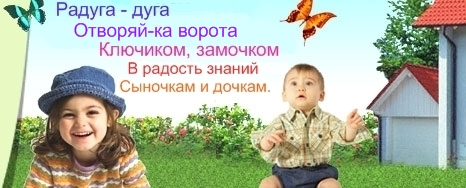 Муниципальное детское дошкольное учреждение
 «Детский сад комбинированного вида № 37» 
города Кызыла Республики Тыва
Подготовила: старший воспитатель МБДОУ №37 города Кызыла Искакова Наталья Владимировна
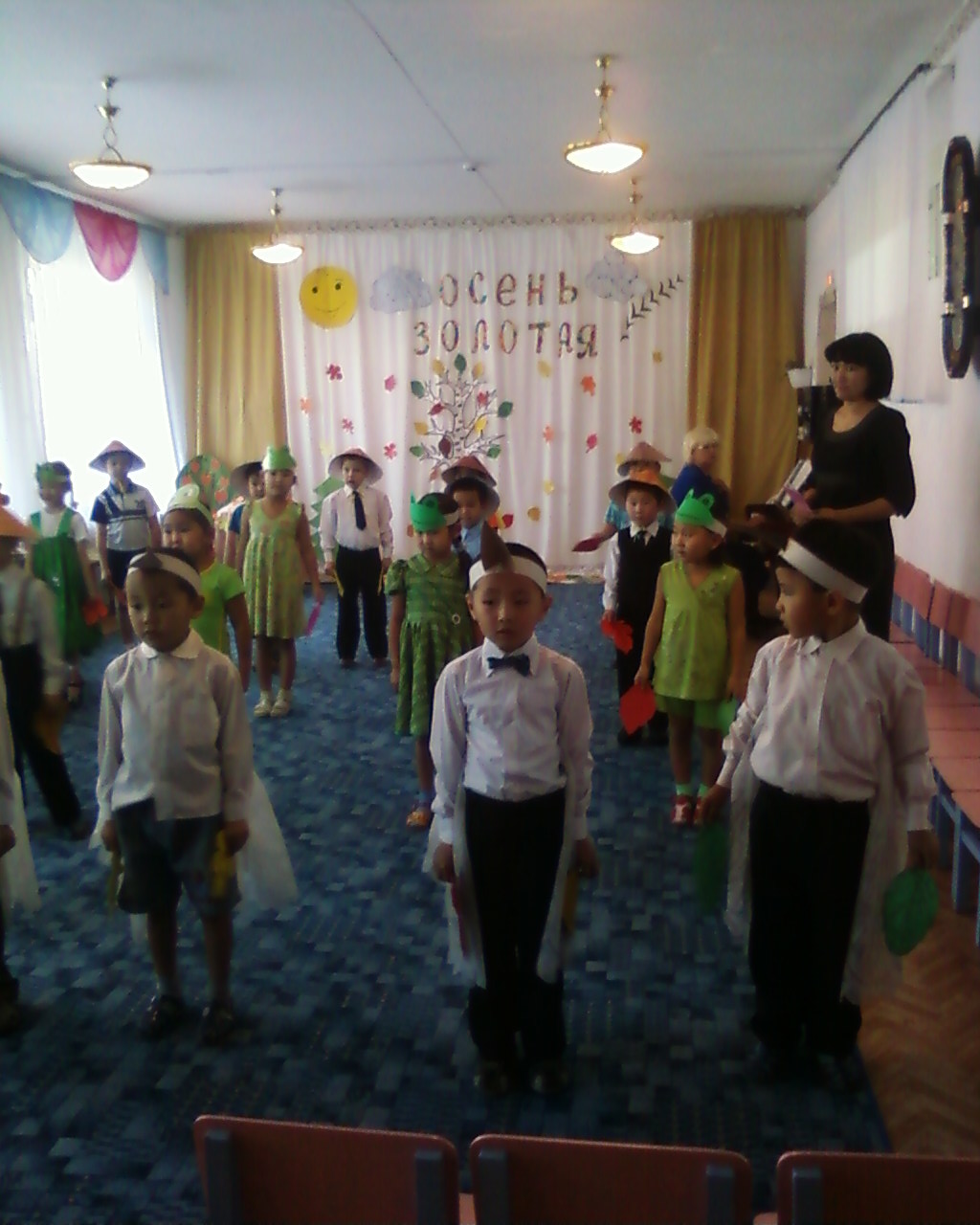 Л.С. Выгодский Сказал: «Творчество – это не удел только гениев, создавших великие художественные произведения. Творчество существует везде, где человек воображает, комбинирует, создает что- либо новое.»
Открытка способом бумагокручения
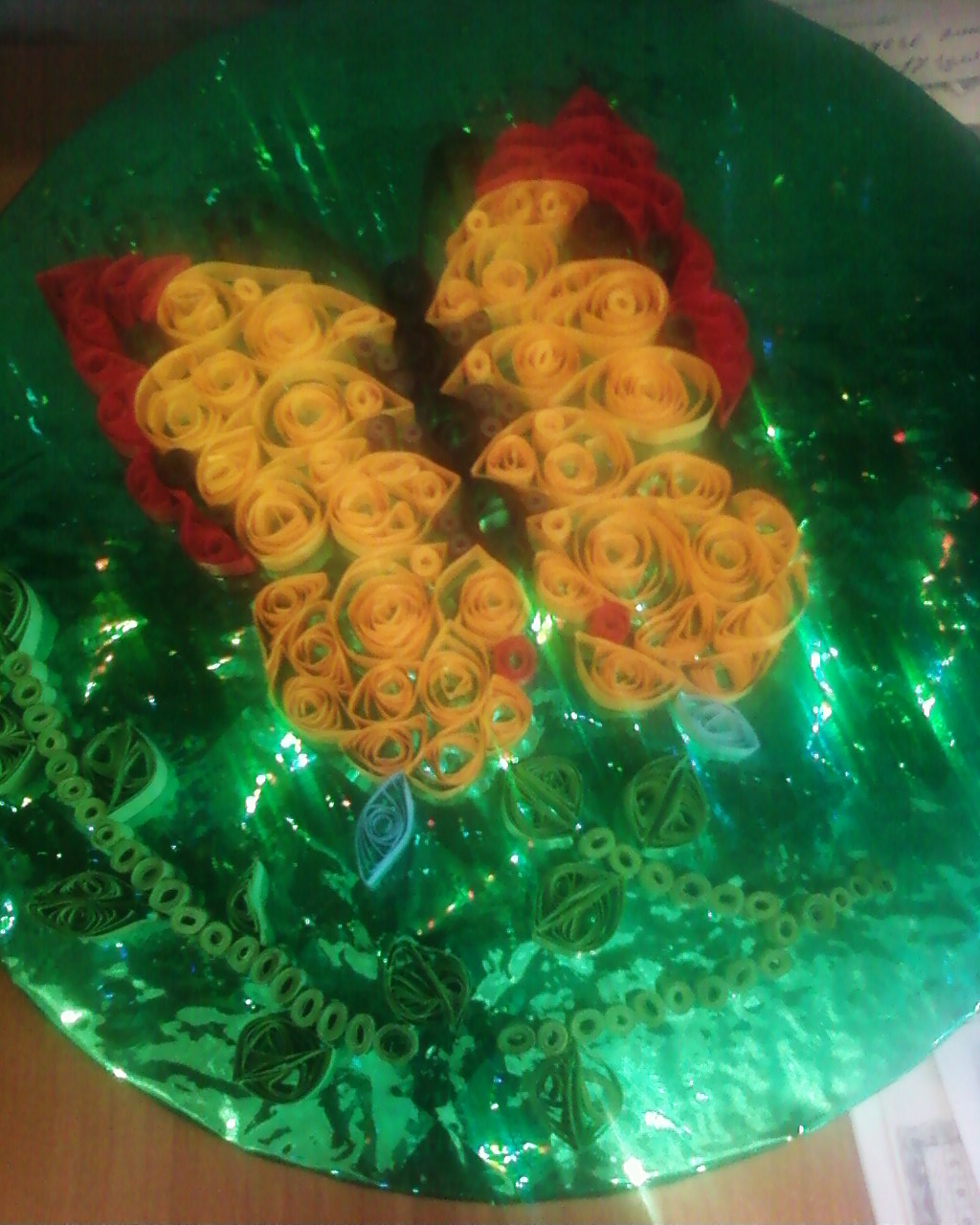 Старшая группа оригами
Выставка плокскстных работ
Выставка объемных работ
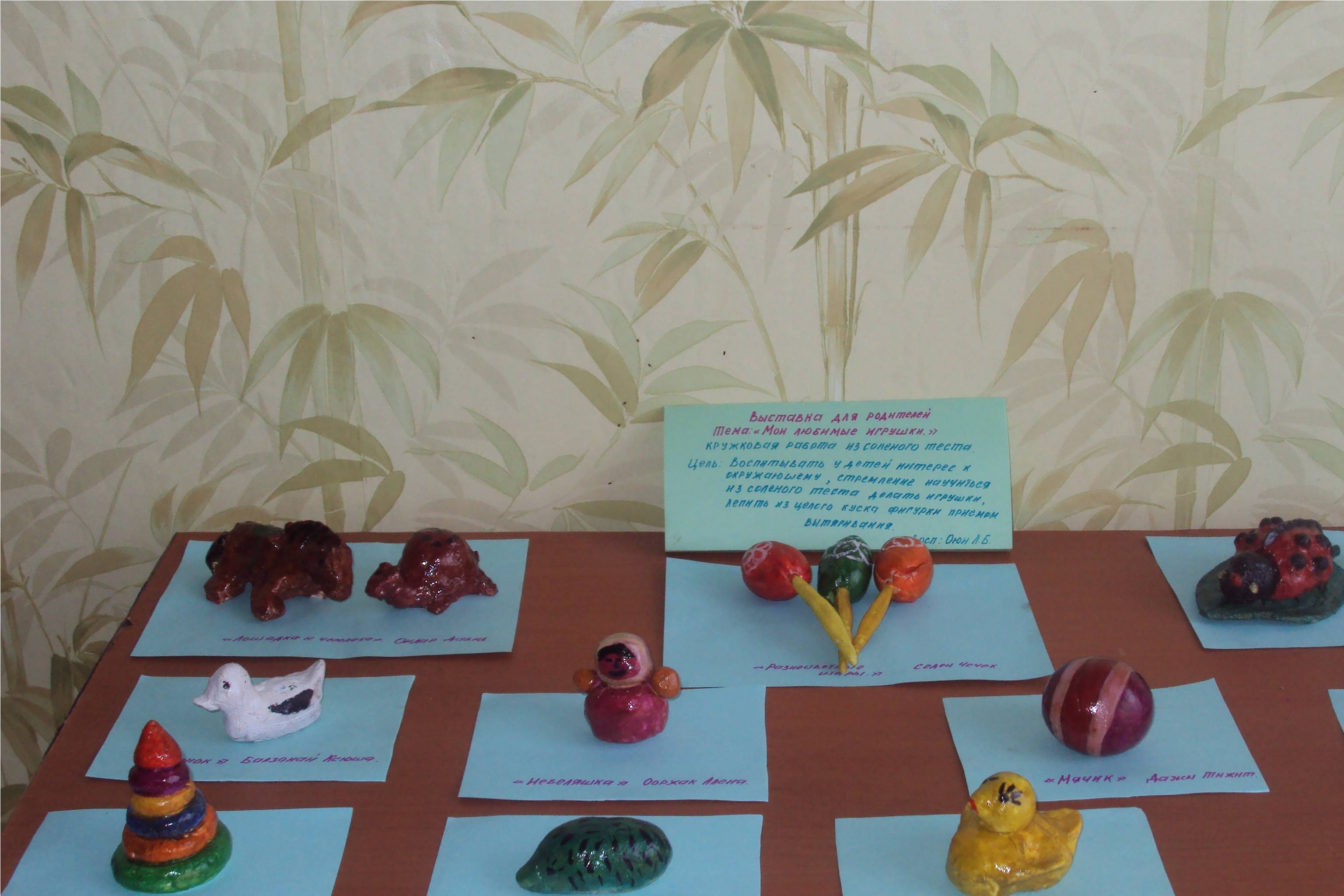 Тематические выставки
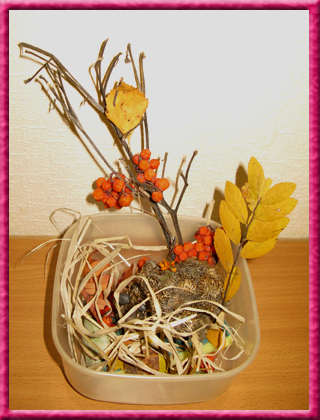 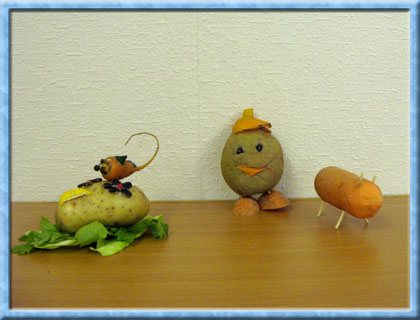 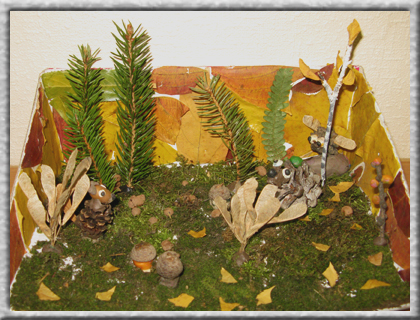